Figure S1
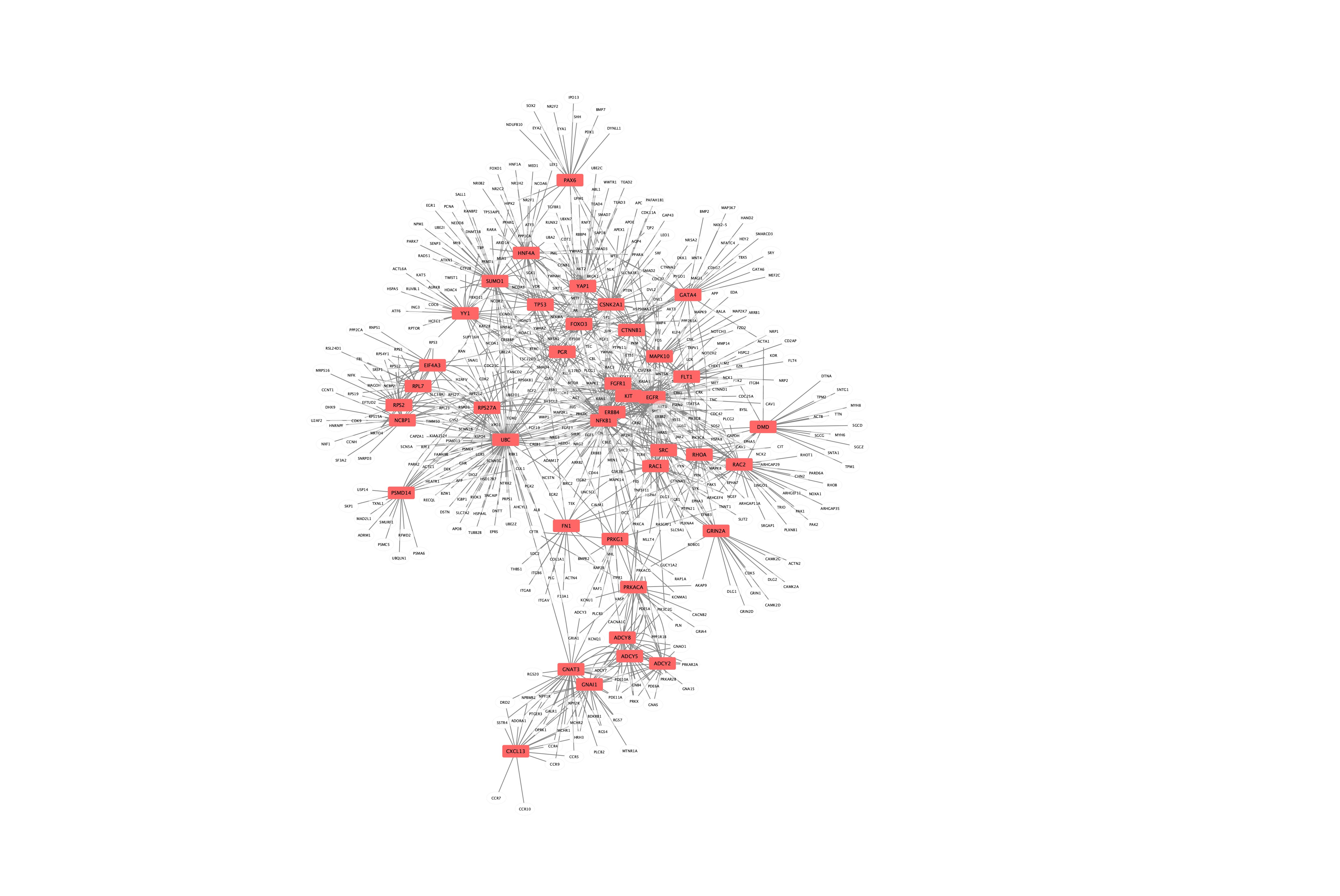 Figure S2
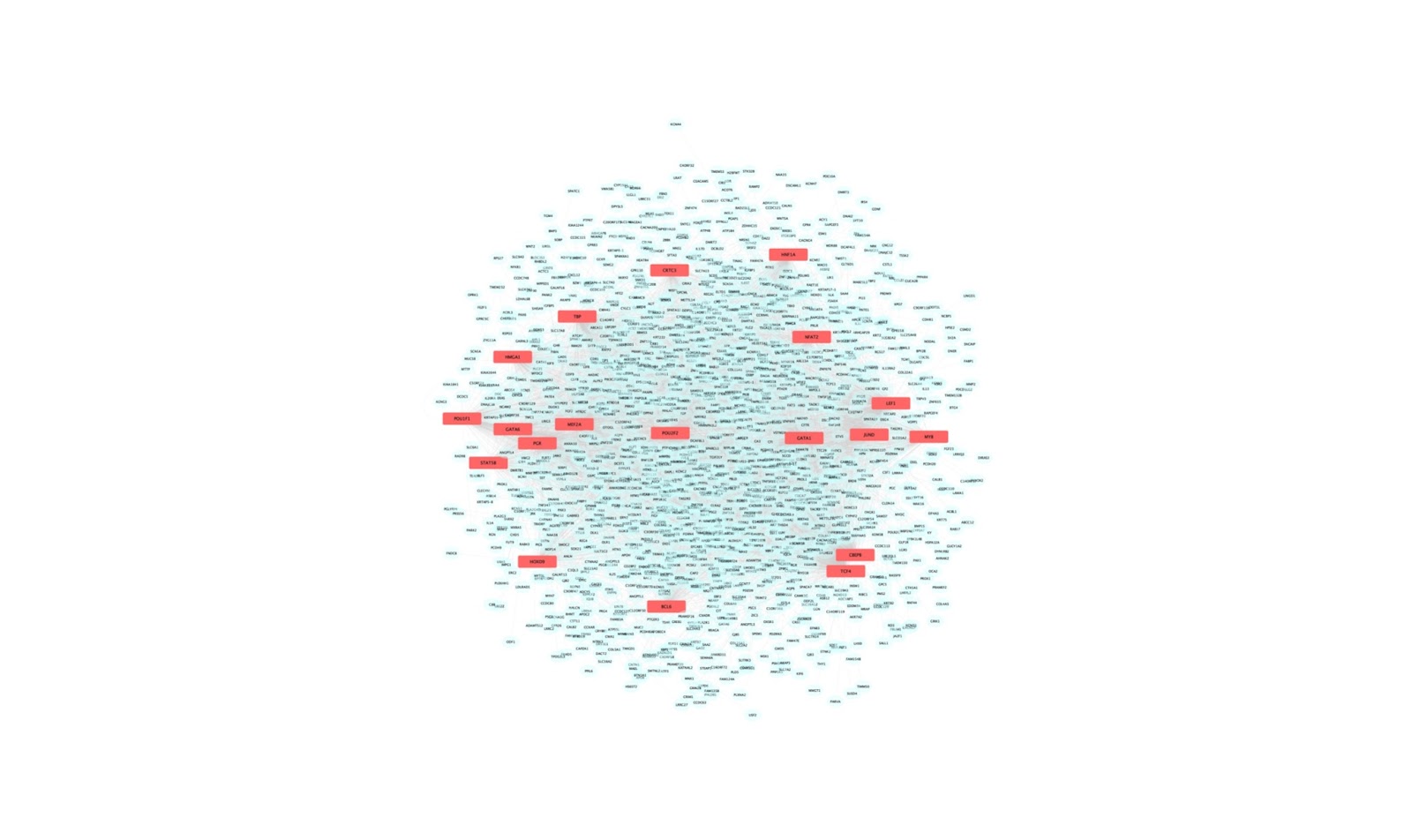 Figure S3
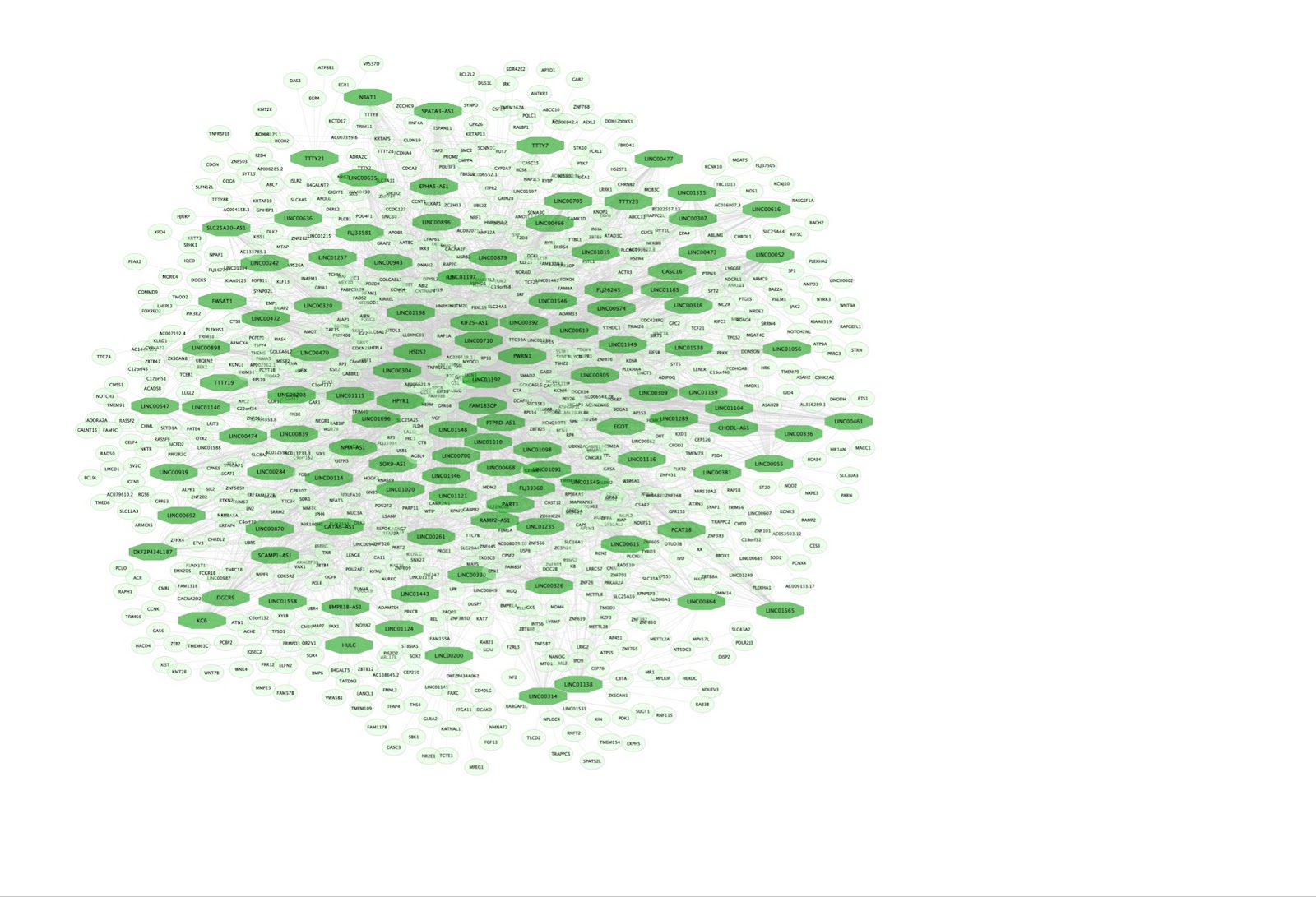